Correct ion envelope
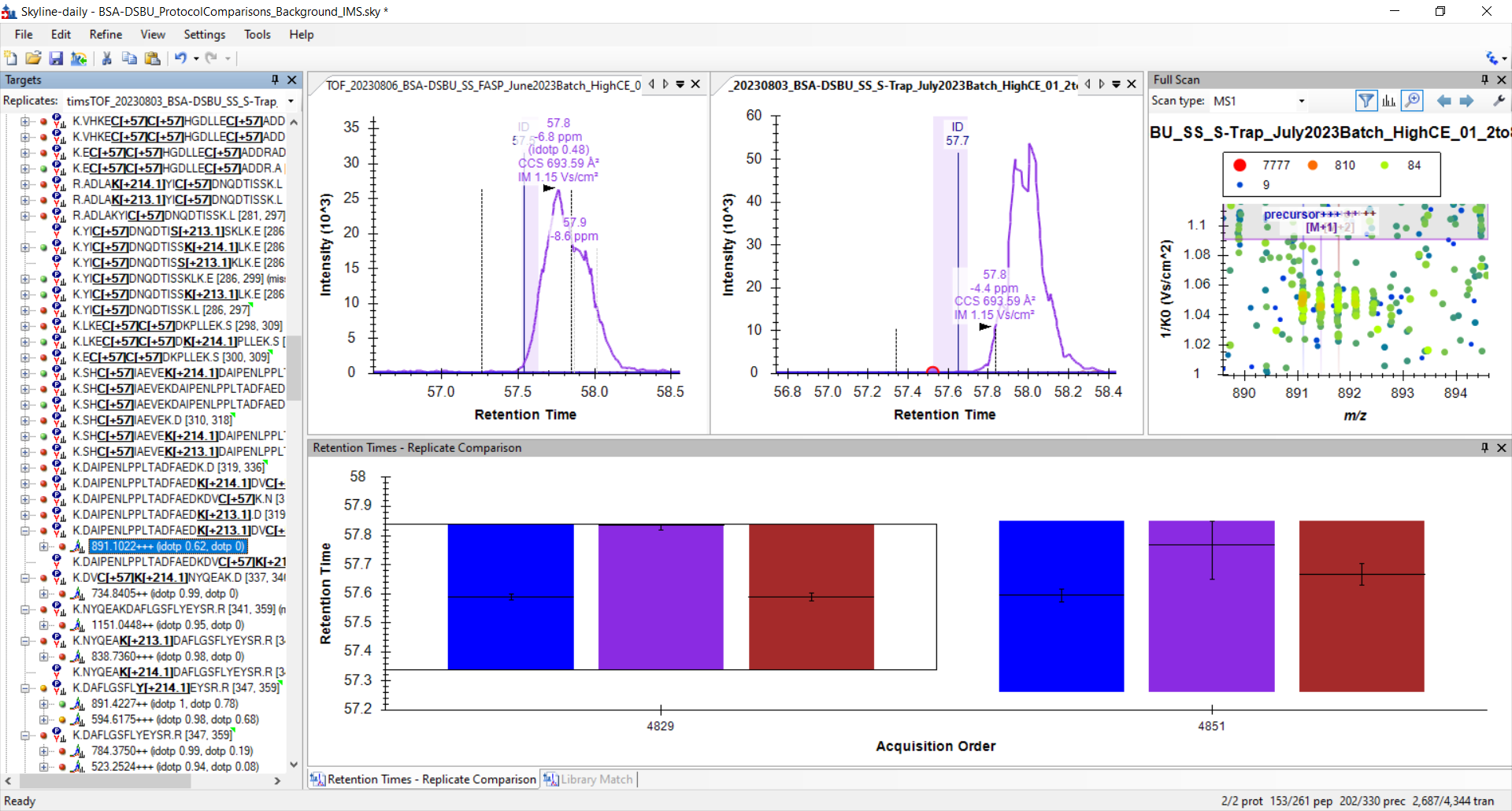 Wrong ion envelope
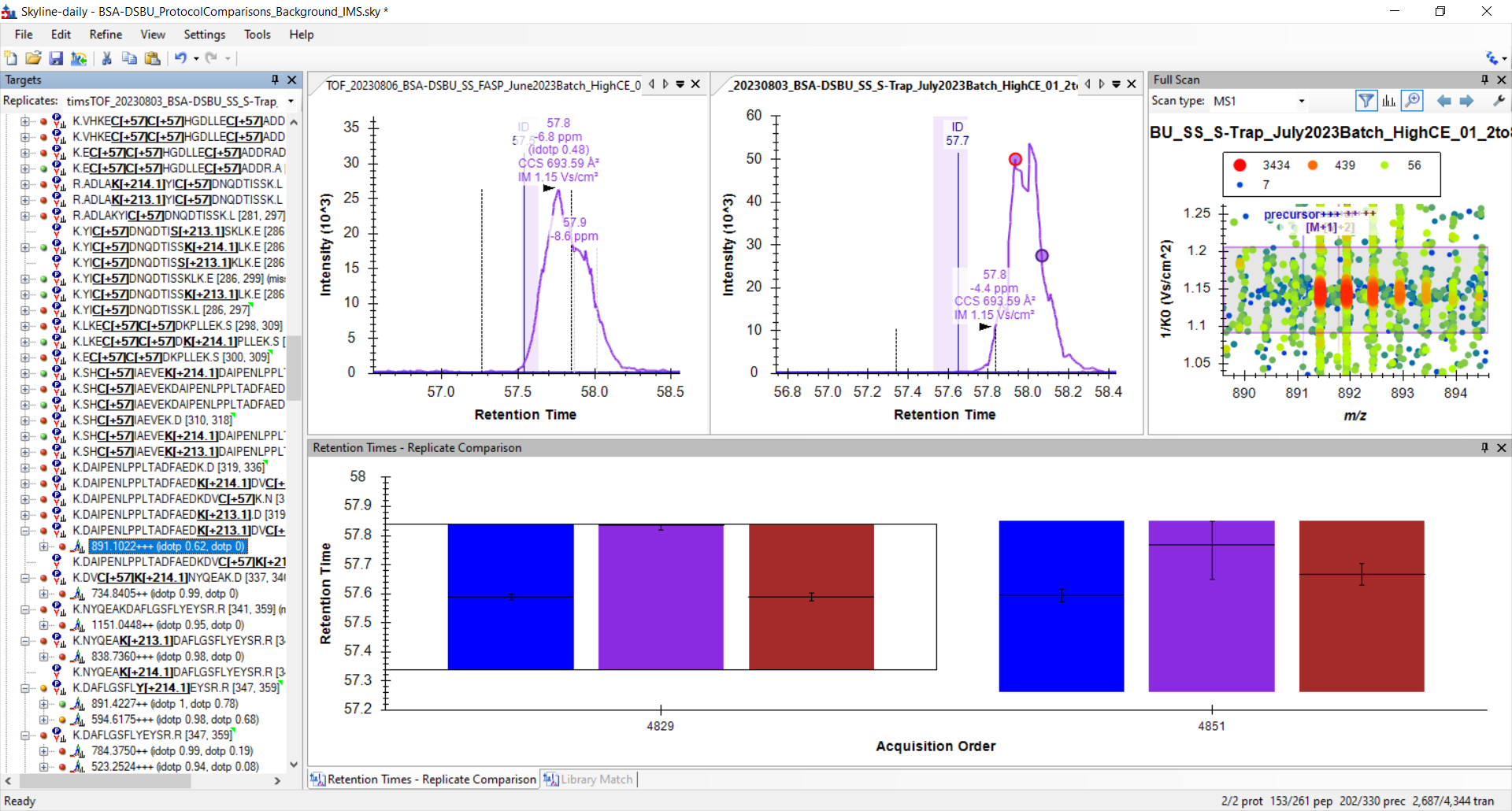